План реалізації проєкту

 « ЦІКАВИЙ СВІТ ОЧИМА ДІТЕЙ»

за програмою 
«Дошкільнятам – освіту для сталого розвитку»

  ЗДО №39
             ГРУПА «СОНЕЧКО»
Поняття сталого розвитку — це цілий напрям освіти, який передбачає формування у людей такої моделі поведінки, яка дозволяє, не знижуючи сьогоднішній рівень життя, дбати про наступні покоління. Міжнародний проект “Освіта для сталого розвитку в дії” реалізується партнерами – українською неурядовою організацією “Вчителі за демократію та партнерство”, міжнародною неурядовою організацією “Глобальний план дій”, (GAP, Швеція) та за підтримки Агенції з питань міжнародного розвитку SIDA (Міністерство закордонних справ Швеції).
Програма «Дошкільнятам — освіту для сталого розвитку» формує у дітей екологічні, економічні і соціальні навички.
Мета проєкту:
формувати в дошкільників моделі поведінки, орієнтовані на сталий спосіб життя;
формувати початкові уявлення про сталі дії й поведінку;
допомагати усвідомити, чому необхідно берегти ресурси планети і як до цього причетний кожен з нас;
розвивати звички, спрямовані на раціональне використання й збереження природних ресурсів, бажання діяти так, а не інакше;
формувати в дітей почуття особистої й колективної відповідальності, а також спонукати їх до змін у поведінці, якщо вони необхідні;
розвивати в дітей звички, моделі поведінки й стиль життя, що відповідають потребам сталого розвитку людства.
Завданням проєкту є створення умов для: 
формування у дітей початкових уявлень про дії та поведінку, що орієнтовані на сталий розвиток, необхідних дня свідомого вибору способу власного життя; 
 усвідомлення старшими дошкільниками необхідності збереження ресурсів Землі та особистої причетності д майбутнього суспільства і природи; 
розвиток у дітей звичок і моделей поведінки, що відповідають сталому розвитку бажання діяти у цьому напрямку.
Програма з освіти для сталого розвитку для дошкільнят, як і відповідні інші курси, реалізує освітню технологію на засадах одного з напрямів гуманістичної педагогіки – педагогіки емпауерменту 
( з англ. – надання людині мотивації й наснаги до дії)

Основні принципи емпауермент - педагогіки:
створення умов для формування у дитини впевненості у власних силах і можливостях та відповідальності за результати навчання;
прийняття нею рішень щодо власного стилю життя та їх виконання;
забезпечення психологічного комфорту дітей під час занять як за допомогою спеціальних прийомів, гак і через доступність змісту (за принципом вибору кожною дитиною тих кроків, які вона хоче і може здійснити);
створення умов для появи у дітей ентузіазму і почуття задоволення від результатів групової й індивідуальної роботи, виконання дій і вироблення звичок і поведінки, орієнтованих на сталий розвиток, що досягається насамперед завдяки постійному позитивному (як за формою, так і за змістом) зворотному зв'язку.
У кожній темі виокремлюють спеціально організовані тематичні дні з подальшим закріпленням освоєних дій протягом двох - трьох тижнів, а також:
-	ідеї, які мають бути донесені до дітей;
-	мовні формули, що відображають смили ідей;
-	дії, які діти опановують і автоматизують.
Обов’язковим елементом вивчення кожної теми є аудит (вступний і підсумковий) – невеличке самостійне дослідження дітьми власної побутової поведінки. Результати цього дослідження дають дітям змогу усвідомити зміни, що необхідні й відбуваються, а дорослим - спостерігати за процесом змін і підтримувати позитивний І зворотній зв'язок щодо особистих досягнень їхньої дитини.
Молодша група:
соціальна – «Спілкування»
валеологічний складник екологічної сфери – 
«Моє здоров’я»
екологічна і економічна сфери – «Здоров’я природи»
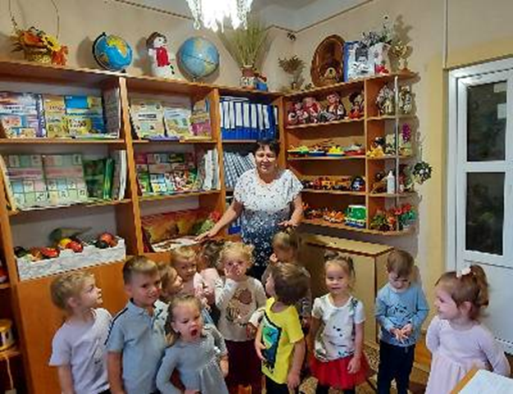 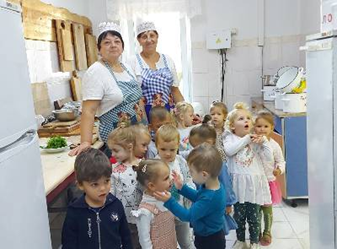 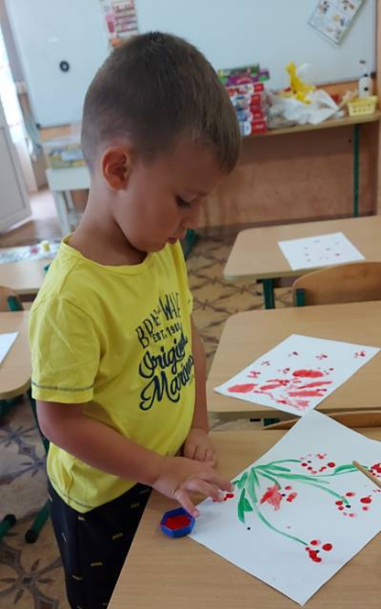 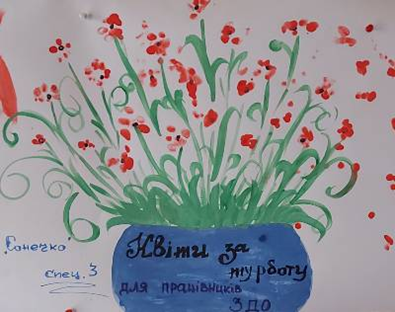 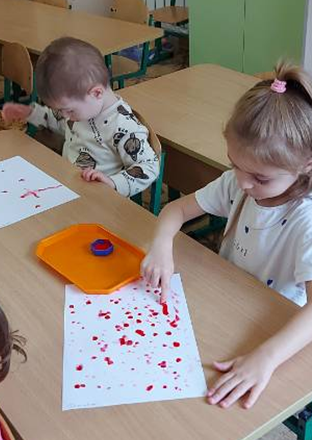 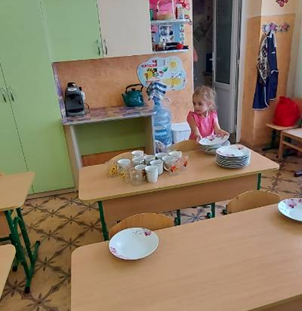 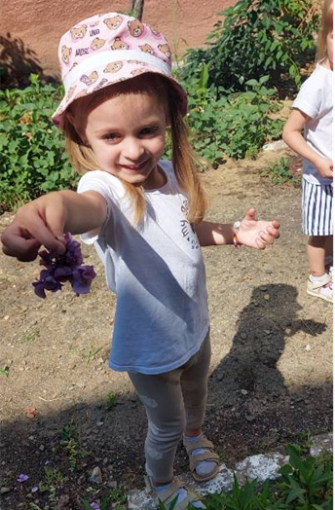 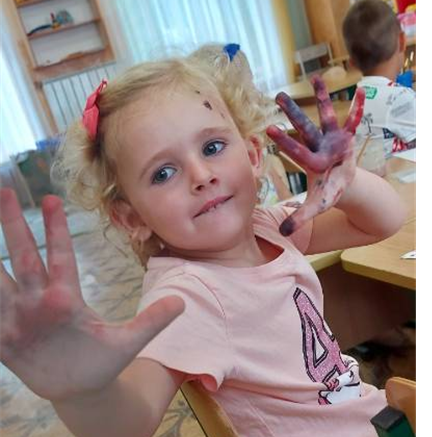 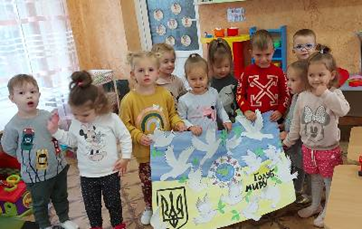 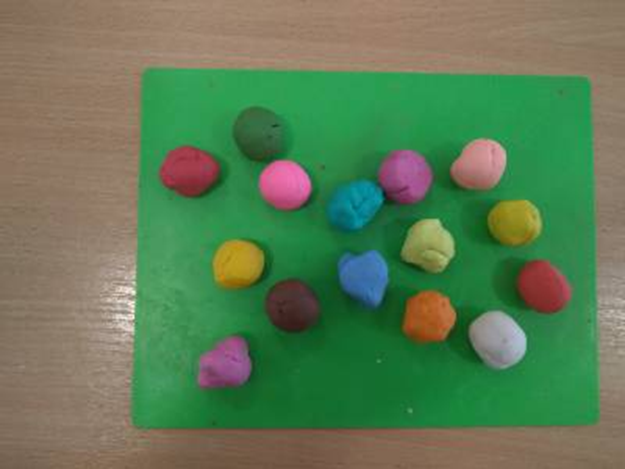 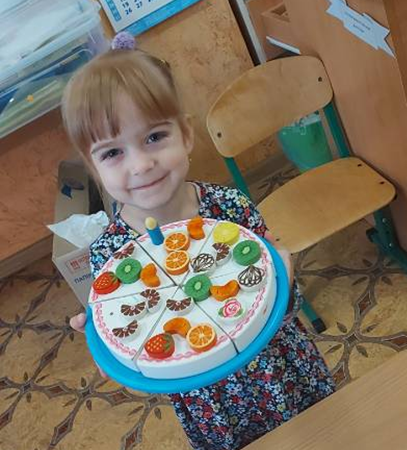 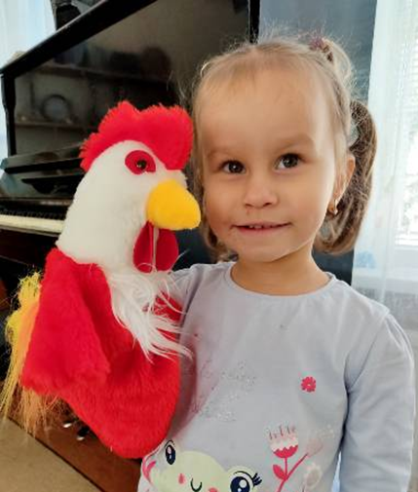 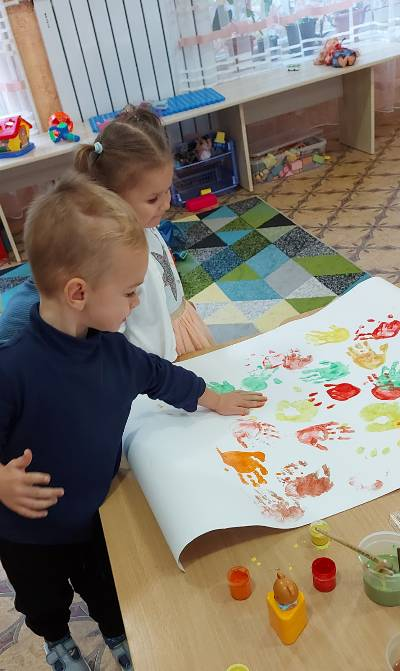 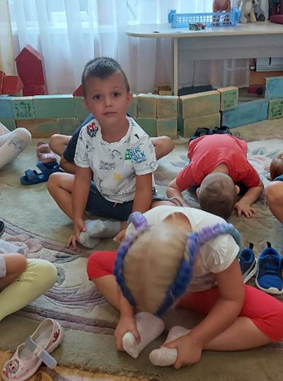 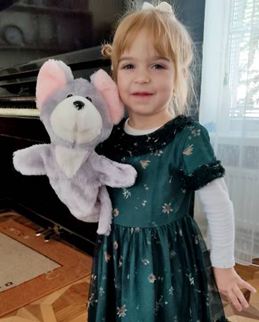 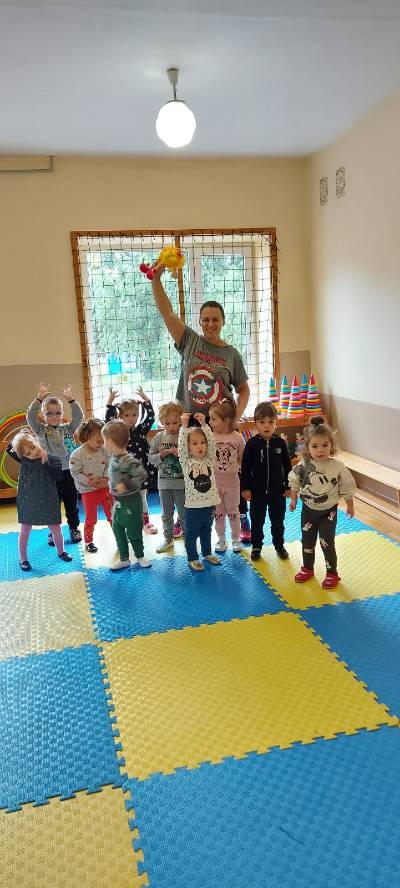 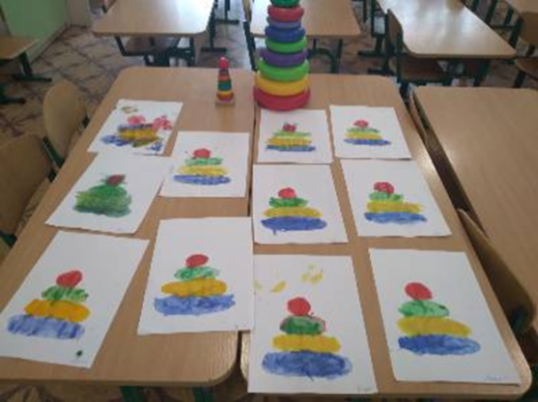 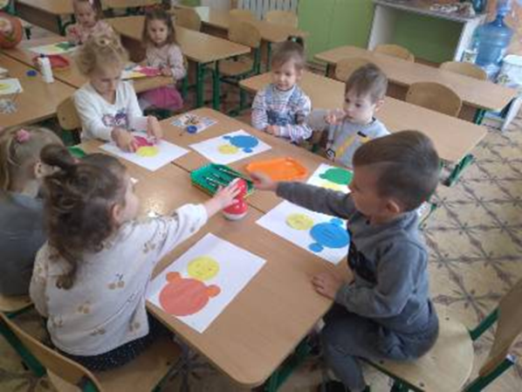 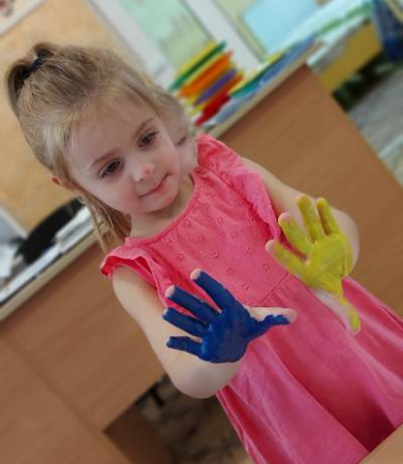 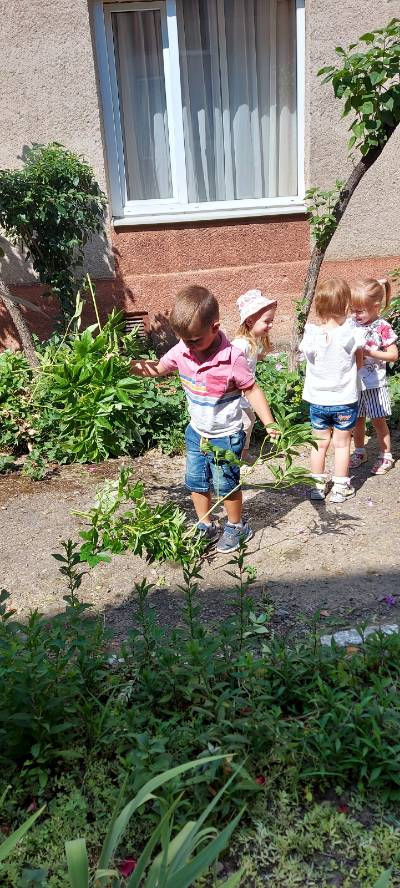 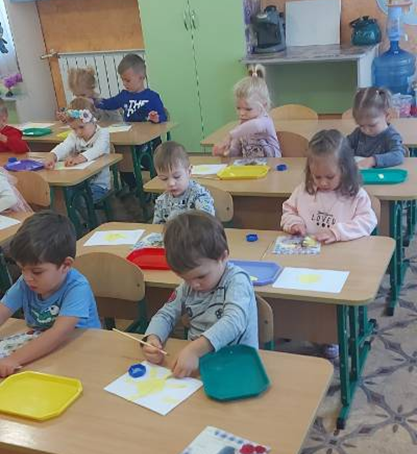 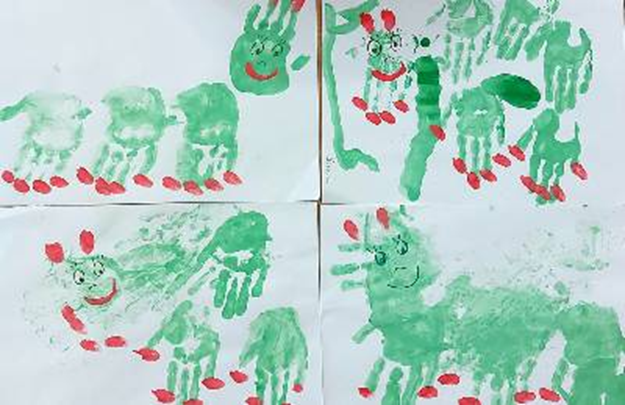 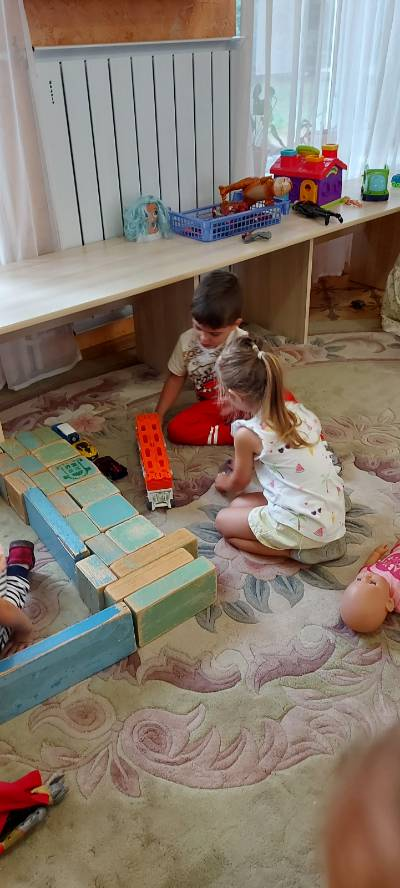 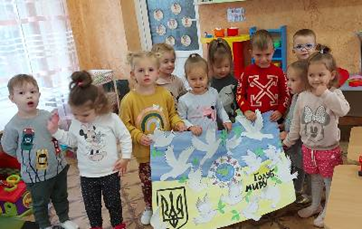 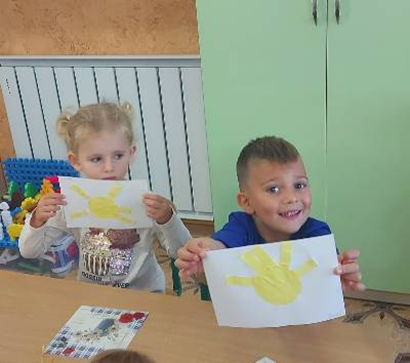 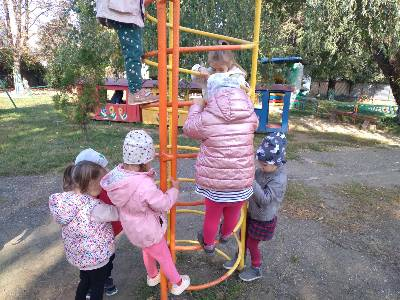 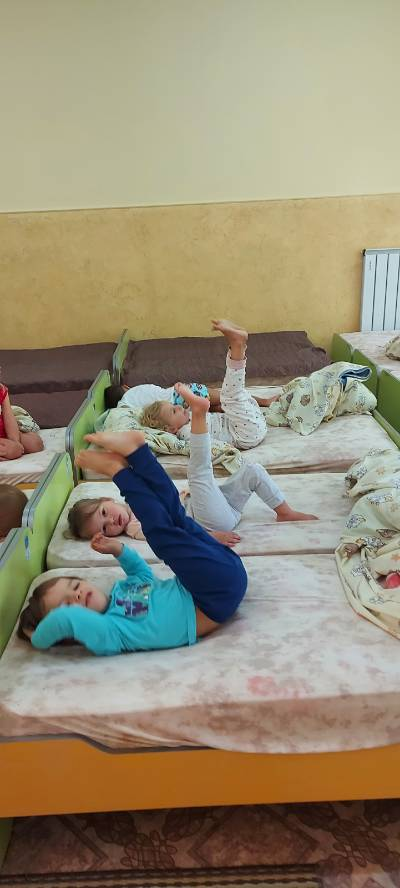 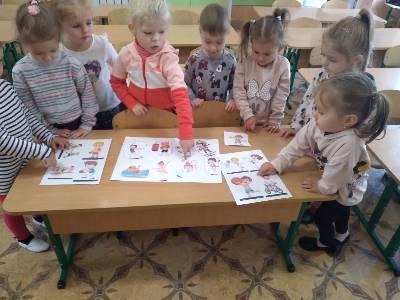 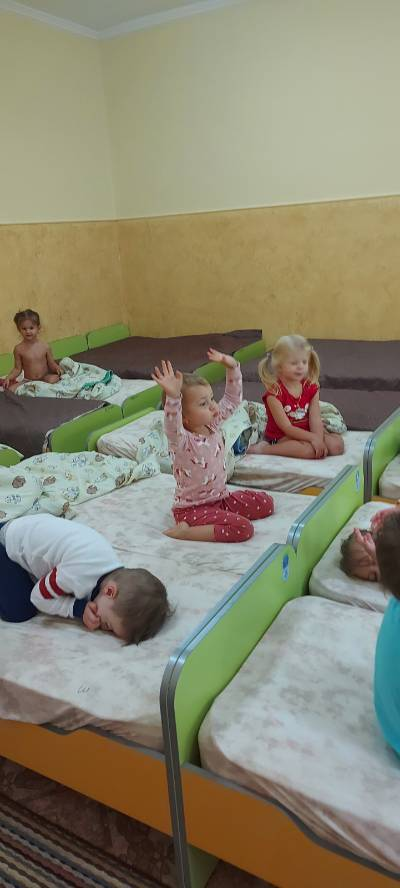 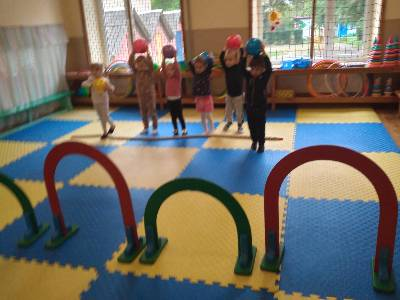 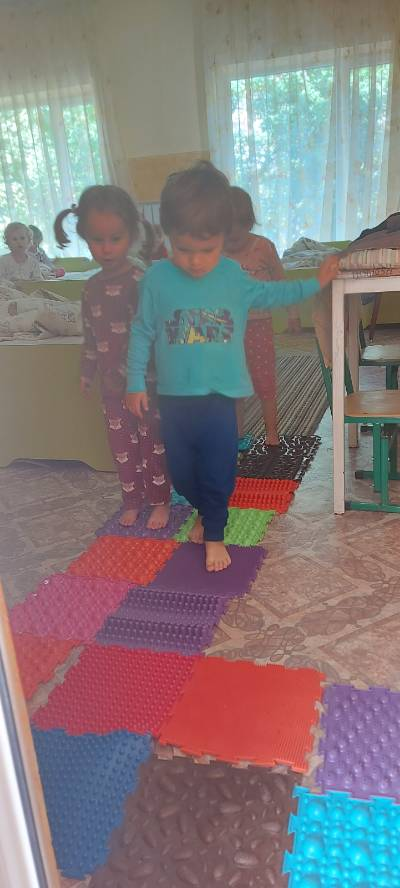 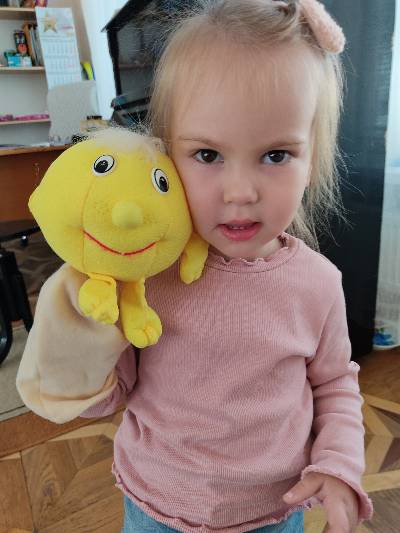 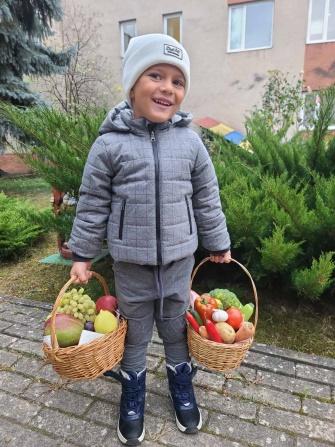 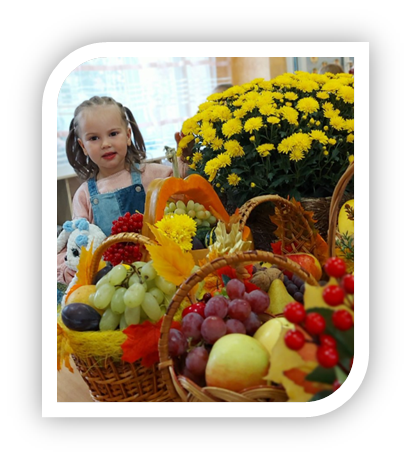 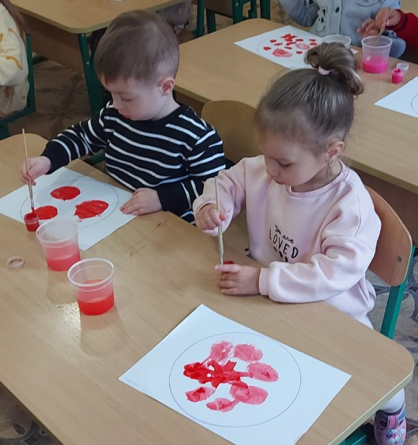 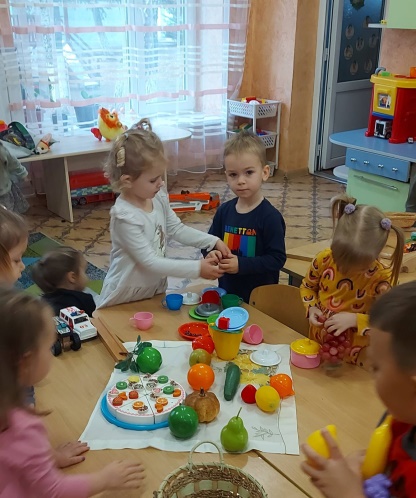 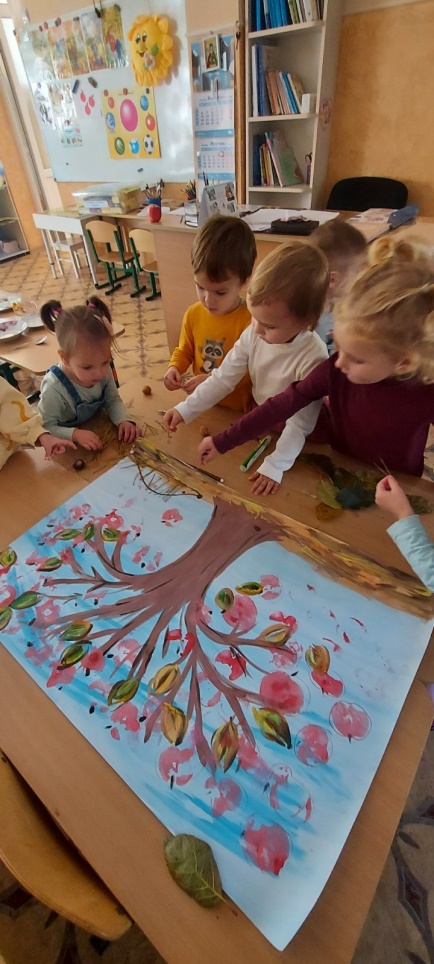 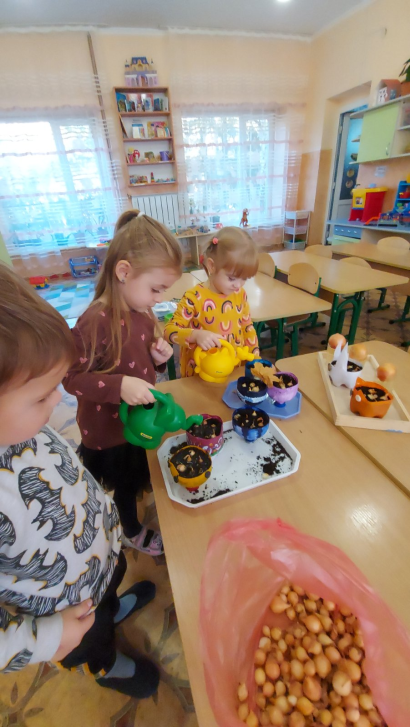 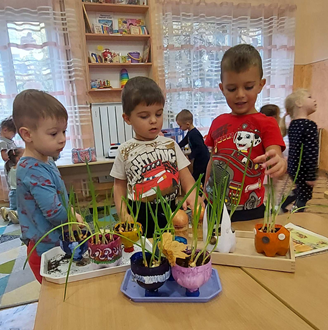 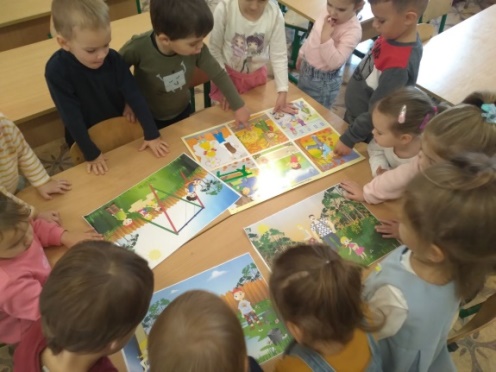 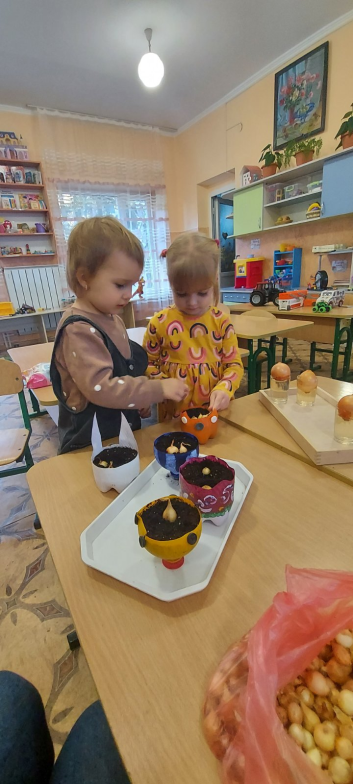 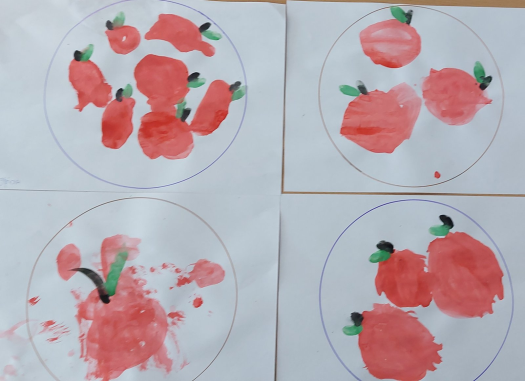 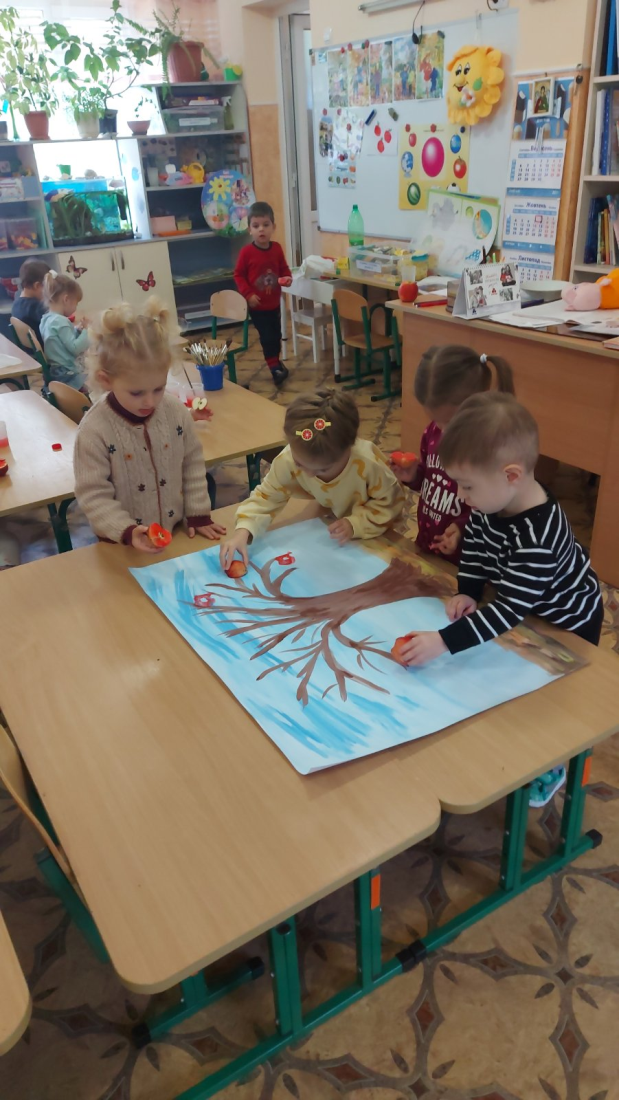 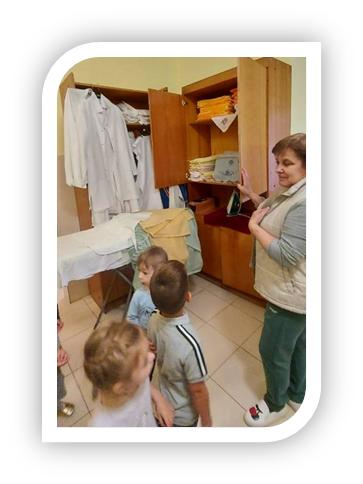 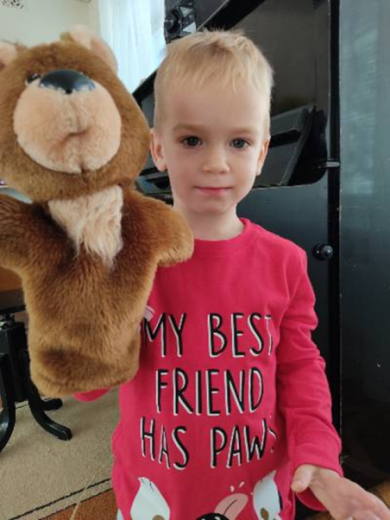 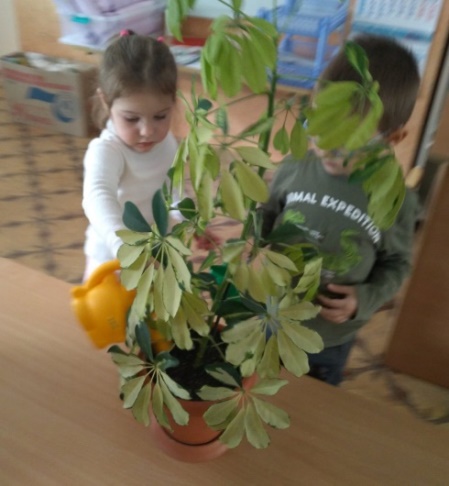 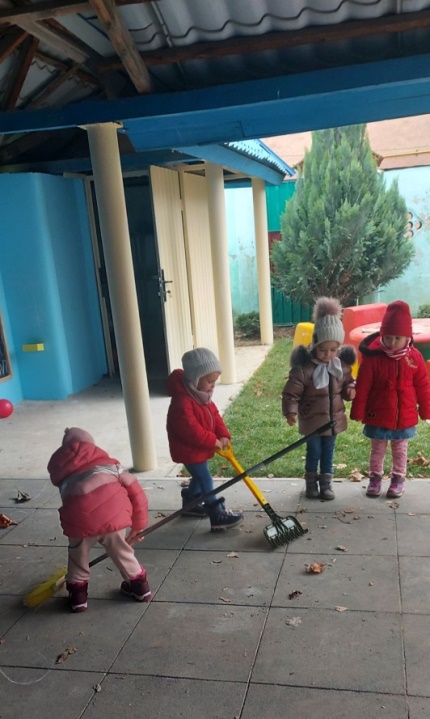 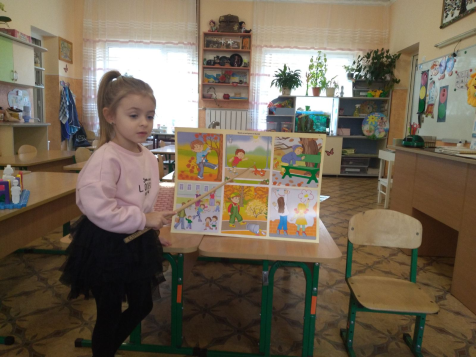 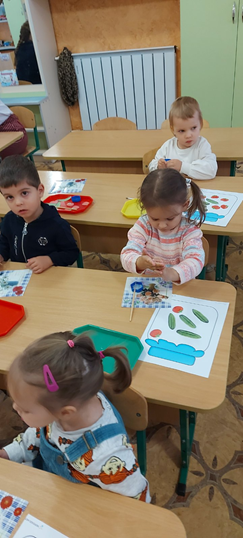 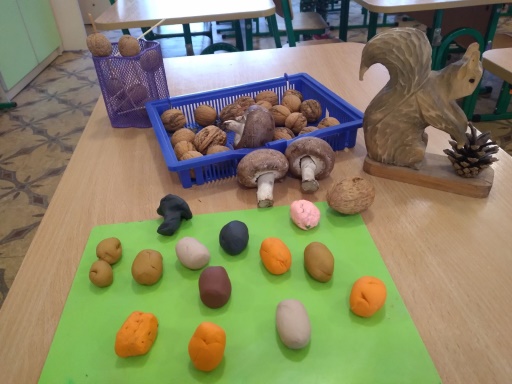 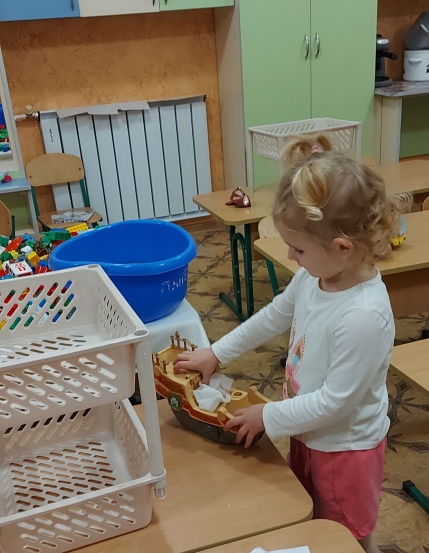 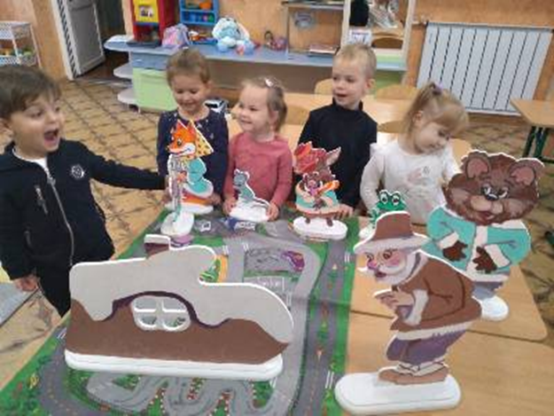 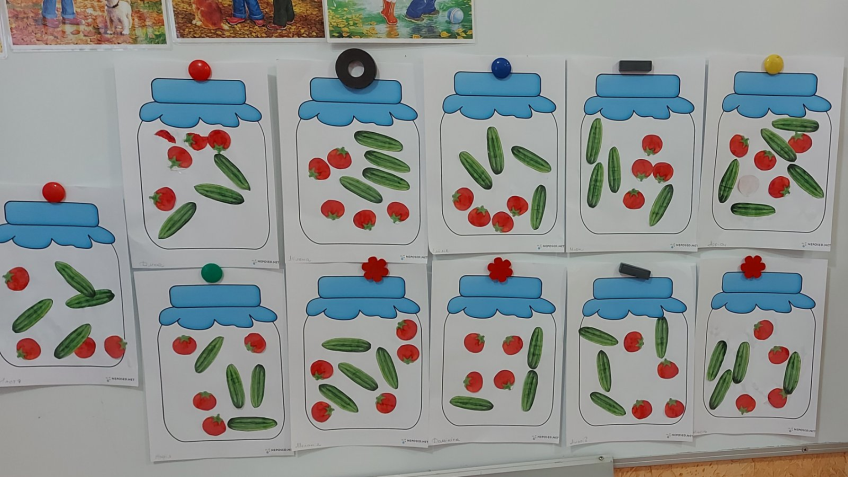 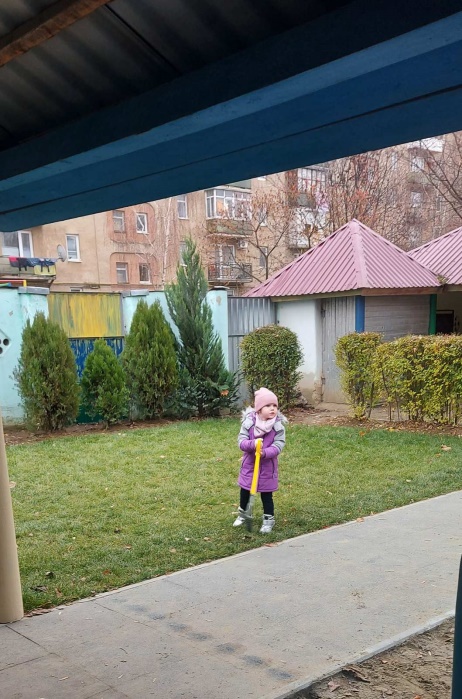 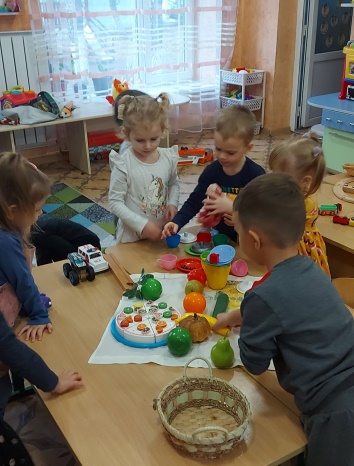 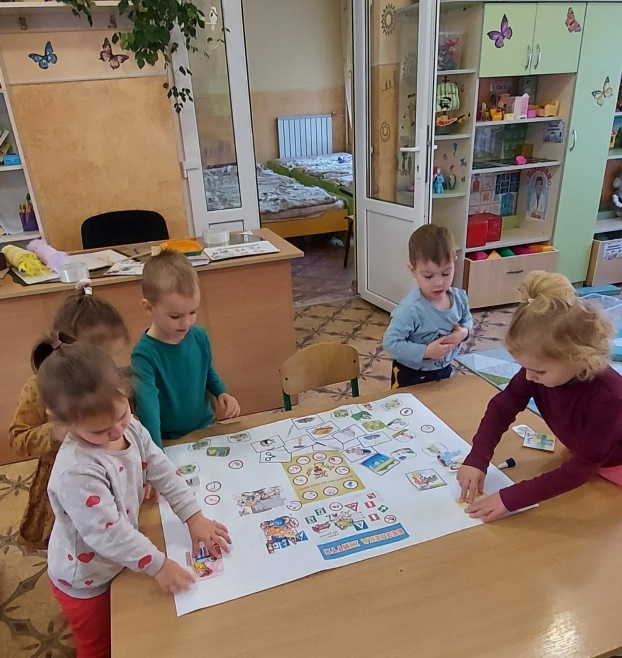 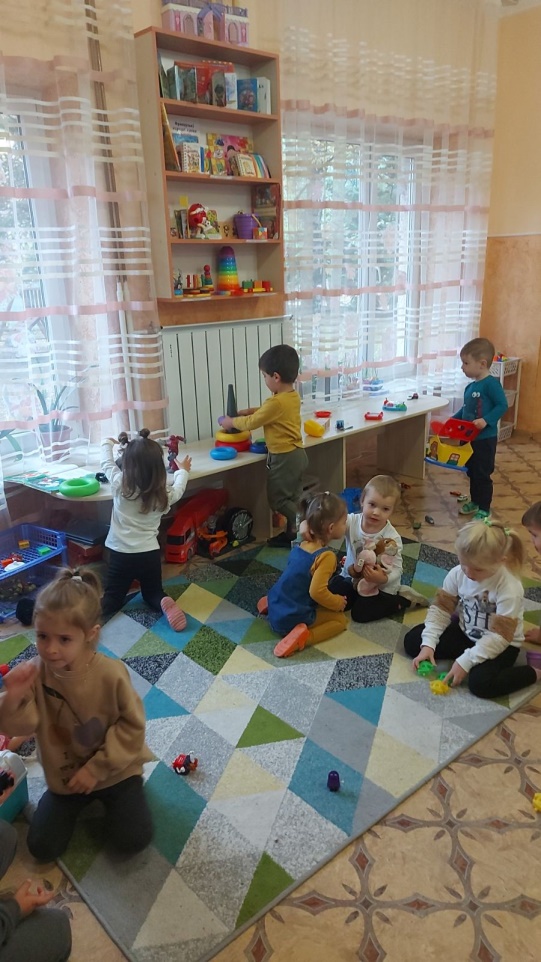 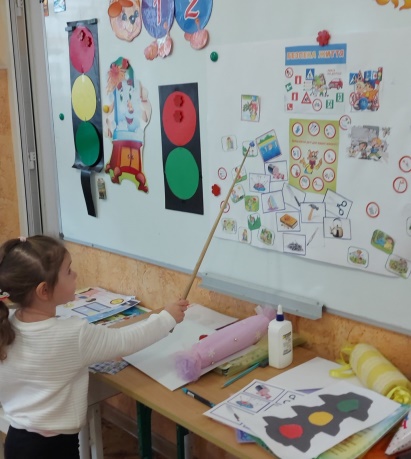 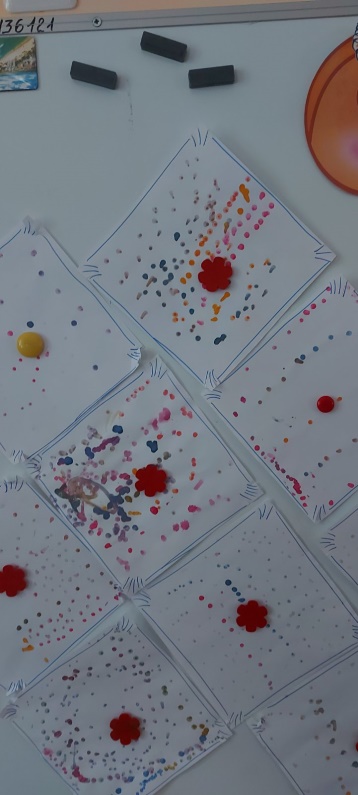 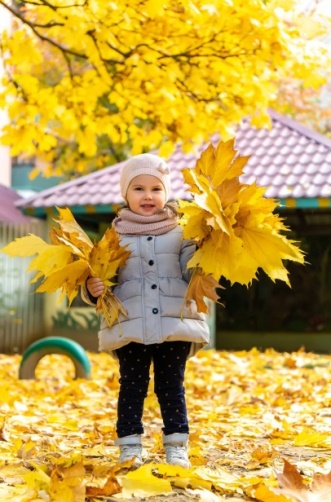 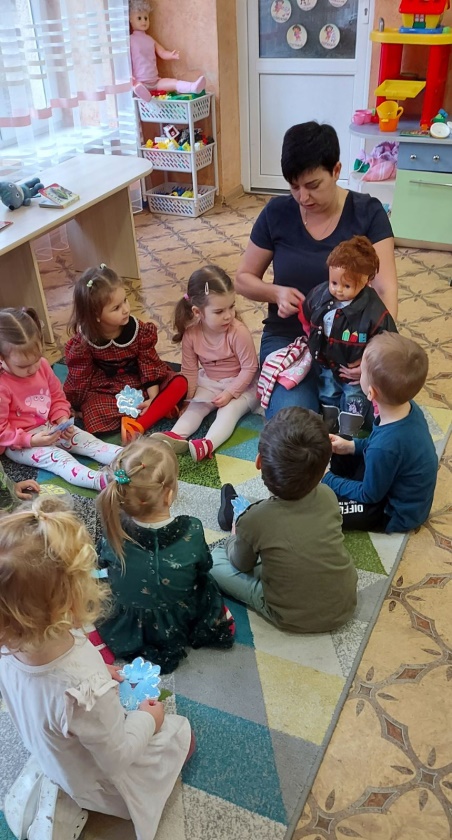 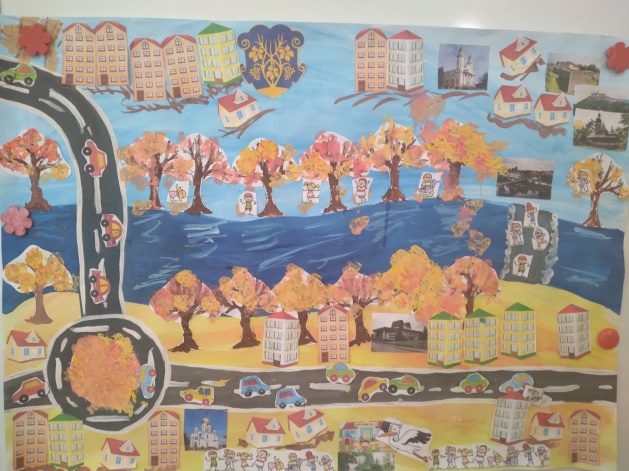 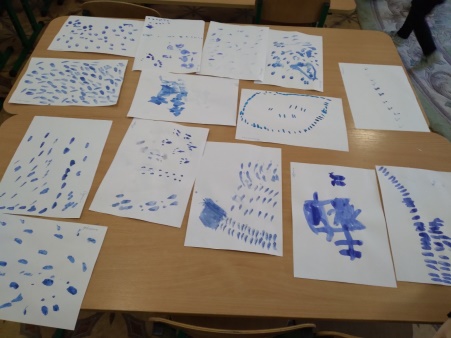 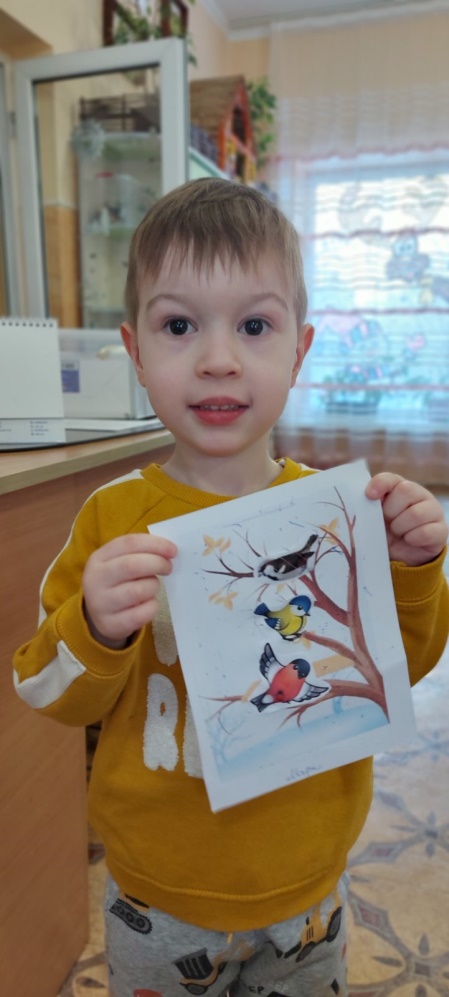 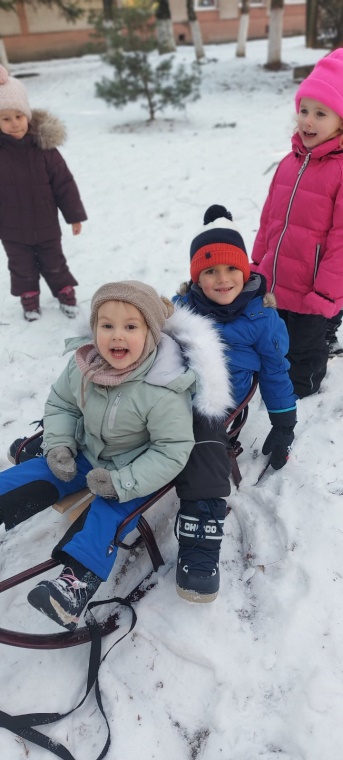 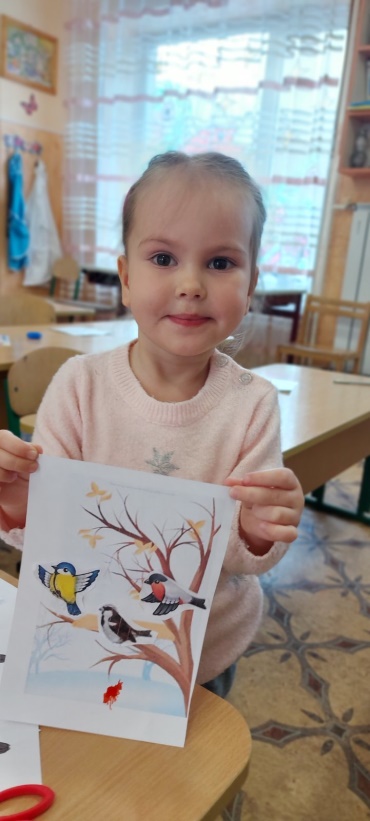 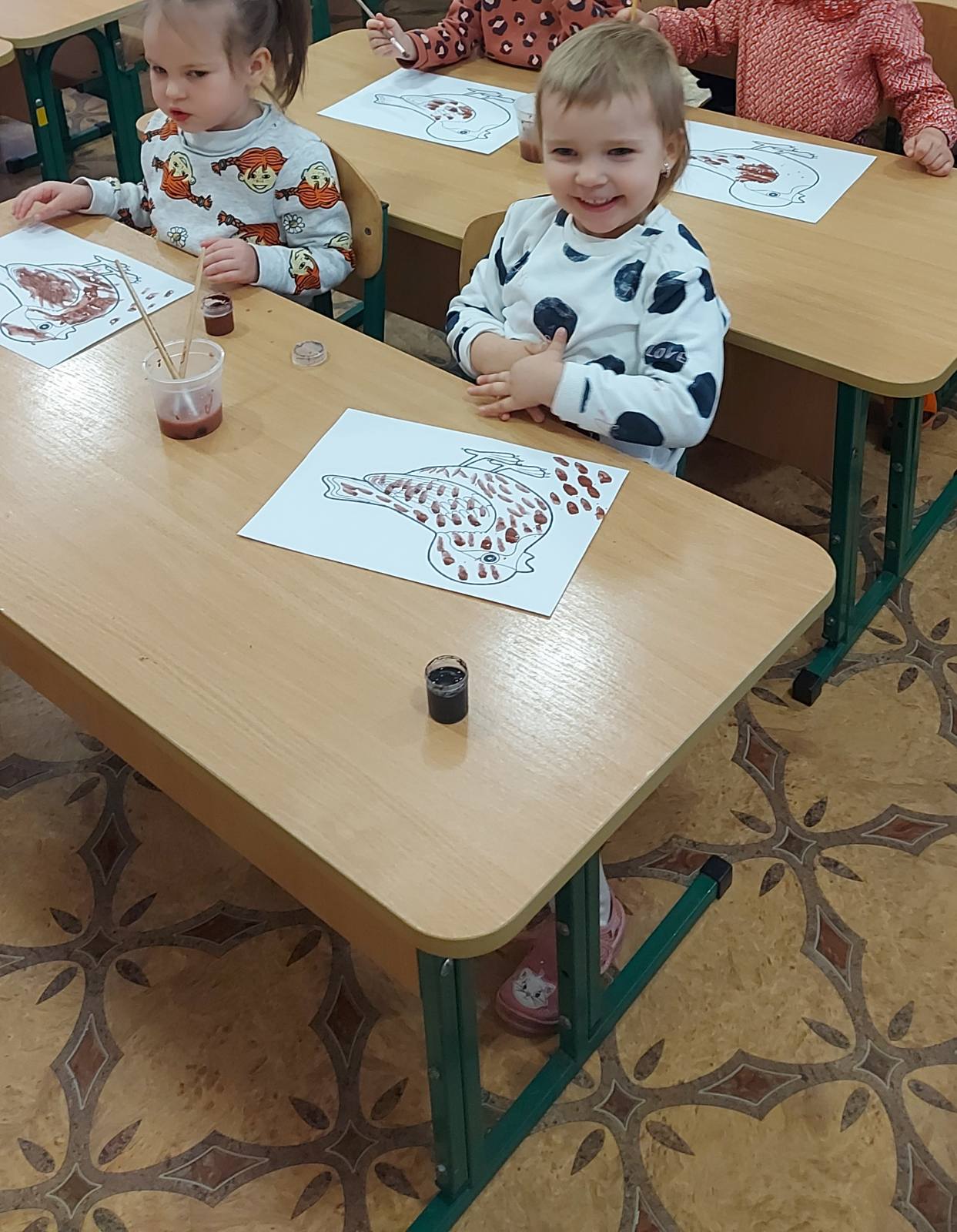 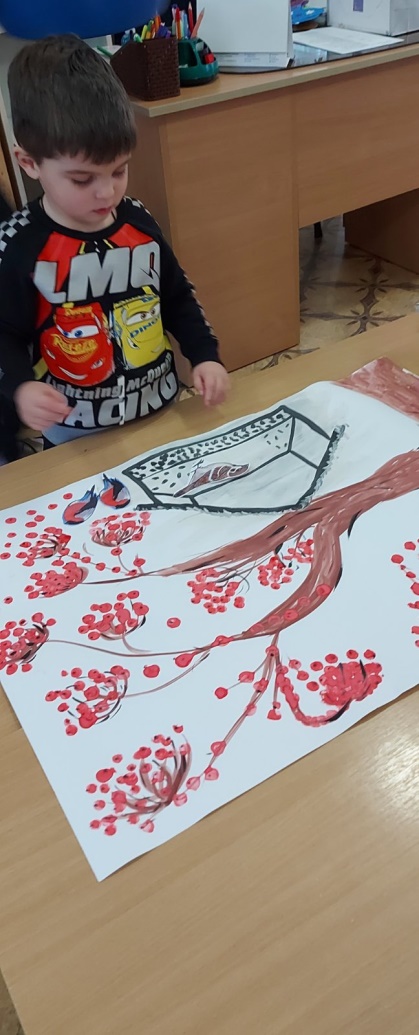 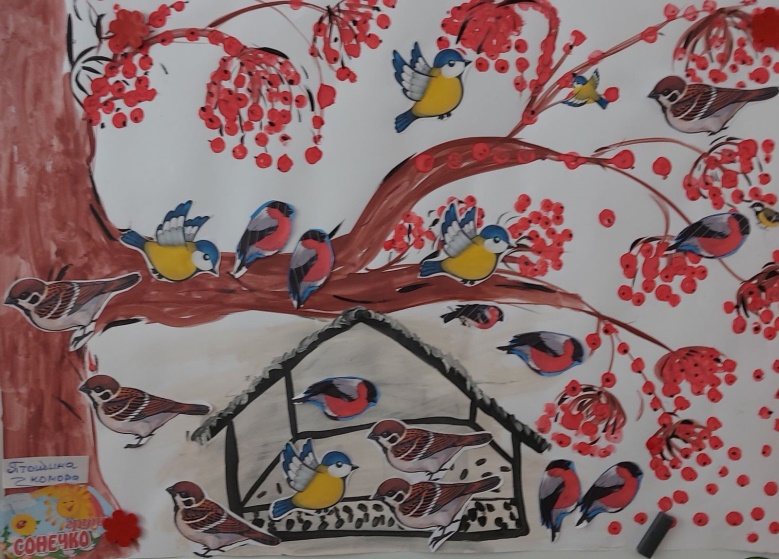 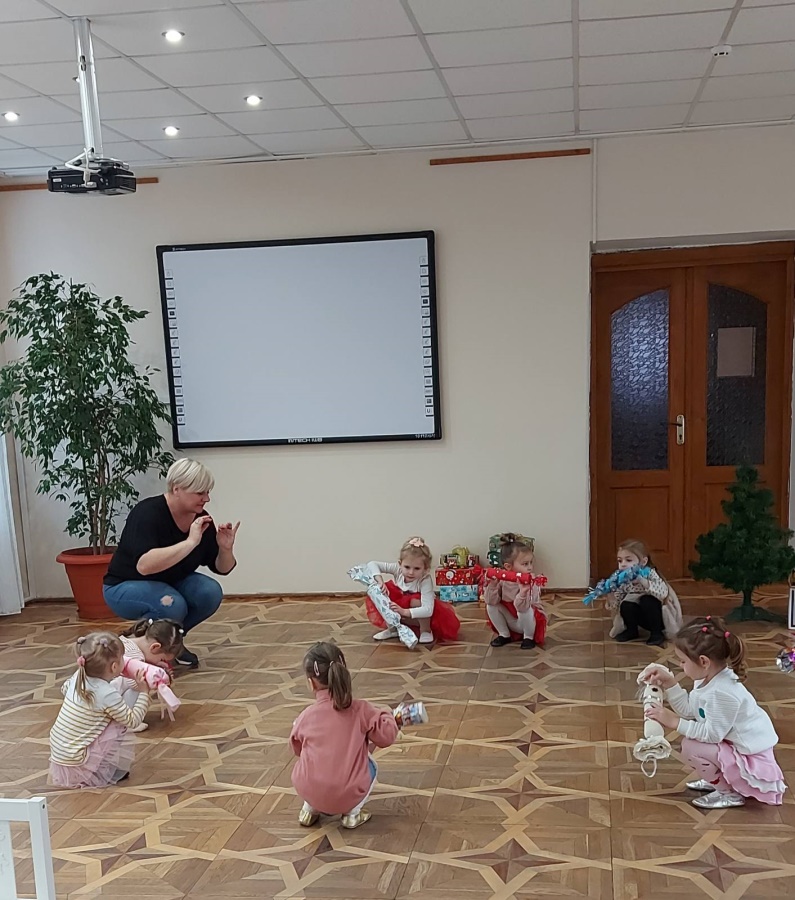 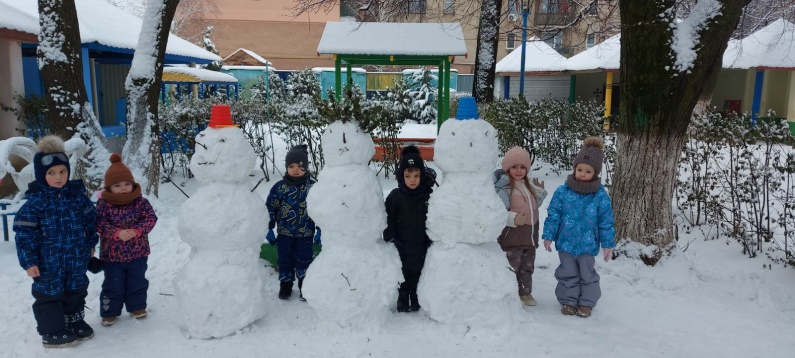 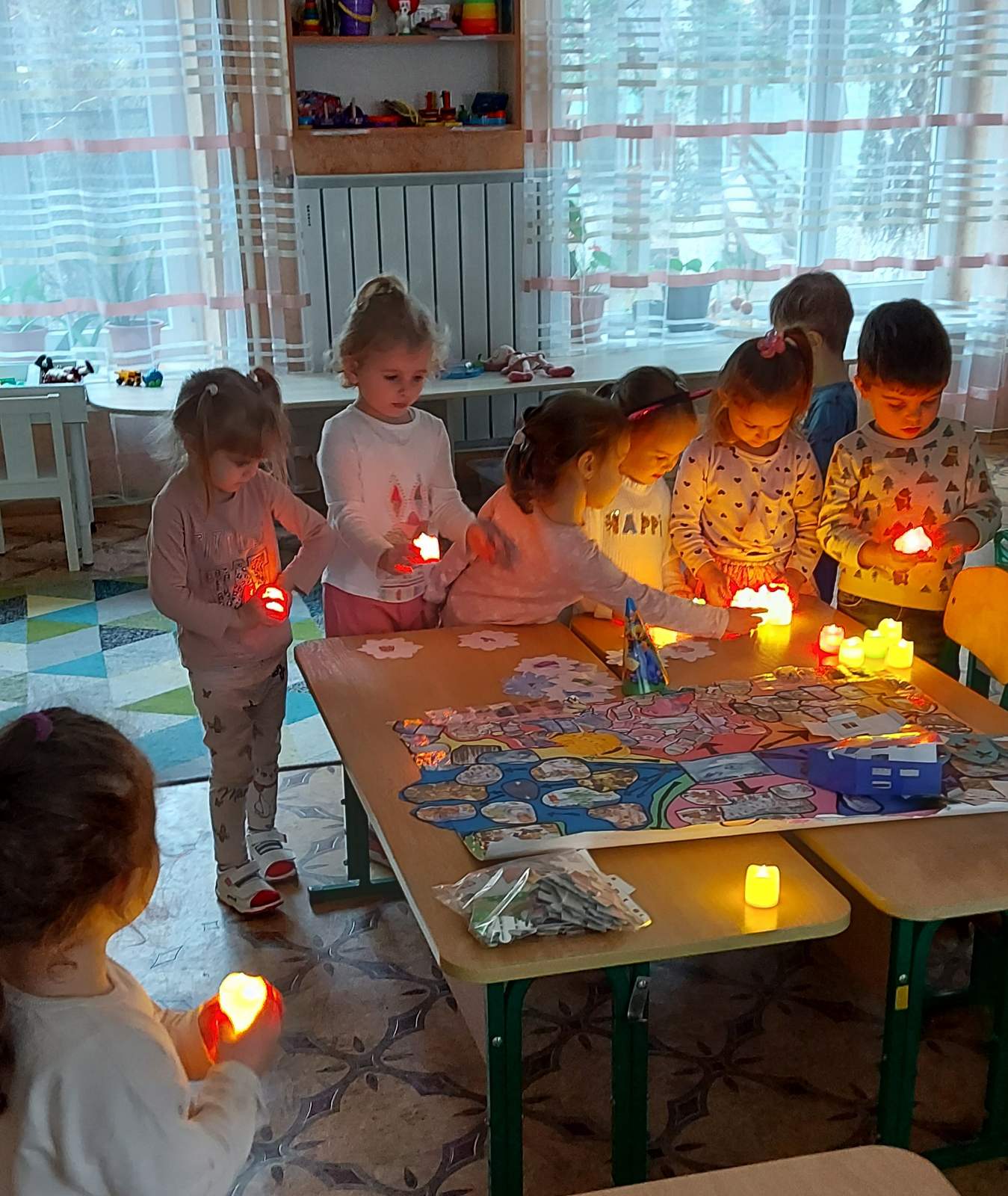 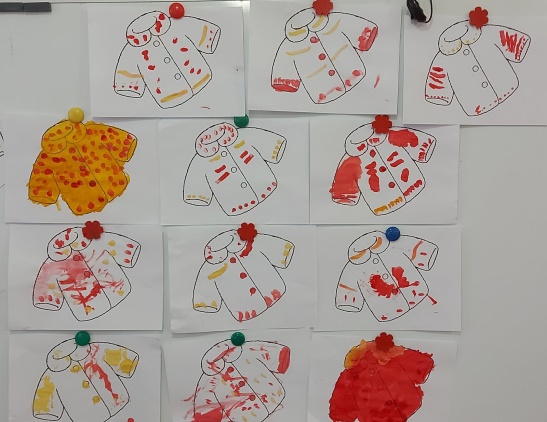 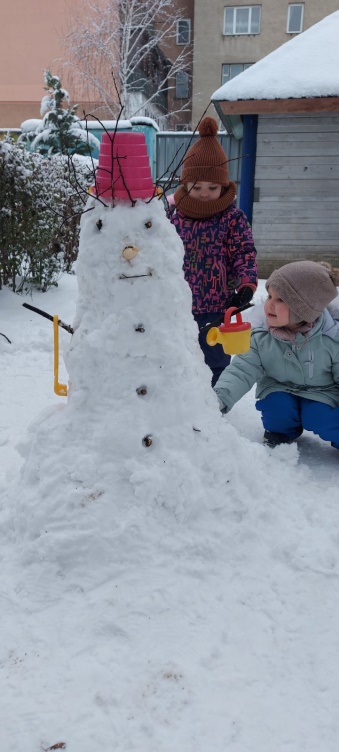 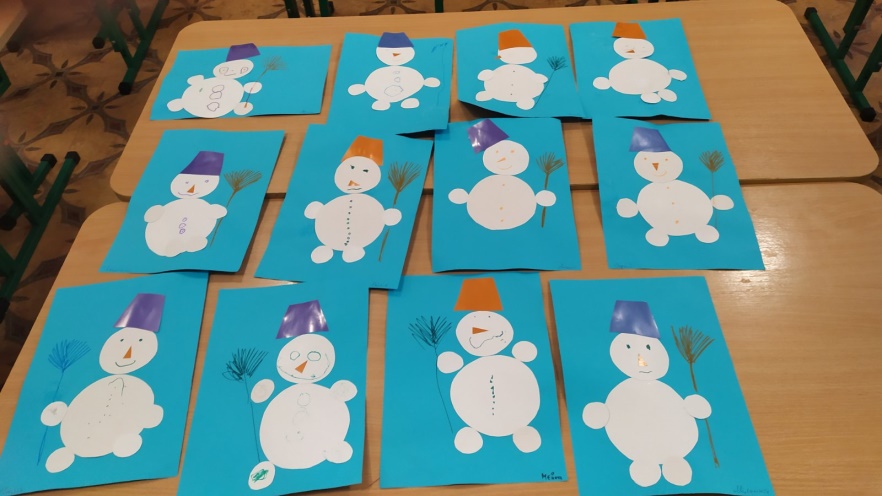 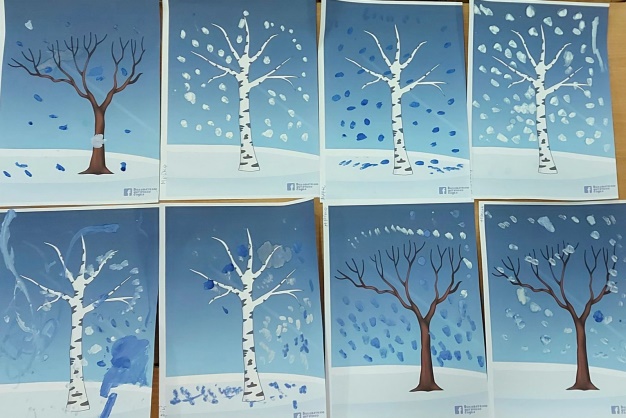 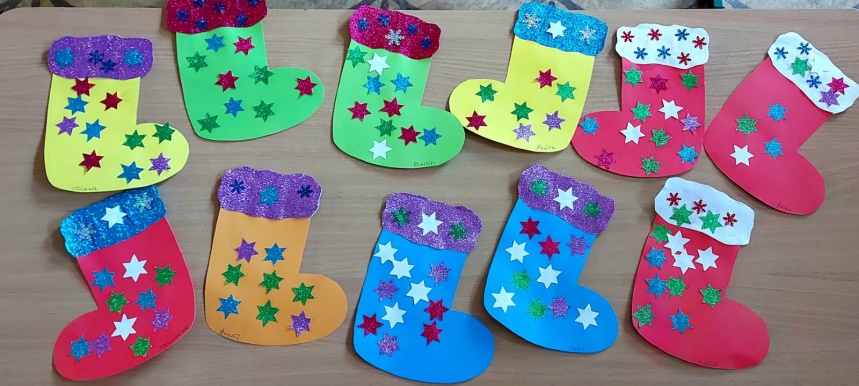 Повчальні мультфільми для дітей
Уроки доброти - Крапля води (2 серія) (Уроки з тітонькою Совою) 
https://www.youtube.com/watch?v=sJ9J1XOauUQ
Правила товаришування. Мої друзі
https://www.youtube.com/watch?v=07BBgKp4FEA
Чемні слова 
https://www.youtube.com/watch?v=IG-D-5f7jYo
Корисні підказки 2. Про жадібність та щедрість 
https://www.youtube.com/watch?v=qT7YwoRRtgE
Корисні підказки. Вода 
https://www.youtube.com/watch?v=RmErh04ndGs
Мультфильм "Добре світло". Энергозбереження – дітям. 
https://www.youtube.com/watch?v=EbvMfsux91c
Фиксики - Фикси-советы. Як берегти електроенергію
https://www.youtube.com/watch?v=0DQzPox_pLw
Корисні підказки. Смачні та корисні 
https://www.youtube.com/watch?v=S2A-_VC4WWU
Пин-код. Виправне харчування 
https://www.youtube.com/watch?v=pnaduq8Z8JE
Экологический мультфильм для детей "Мальчик и Земля" 
https://www.youtube.com/watch?v=49x9qCDcF_s
Фикси - советы - Берегите природу! 
https://www.youtube.com/watch?v=MMyKivpt9mw
Пригоди лісових друзів – Охорона природи
https://www.youtube.com/watch?v=JZL8EqG7YoI
Інтернет ресурси
Анімація Глобальні цілі 
https://www.youtube.com/watch?v=dKdOh8O8RCg
Освіта для сталого розвитку
https://www.youtube.com/watch?v=u77bcv4Lqik&t=38s
Пізнавальне відео про Цілі Сталого Розвитку
https://www.youtube.com/watch?v=F7zAoi-ch2s
Освіта для сталого розвитку в ЗДО
«Впровадження ідей освіти для сталого розвитку в дошкільних навчальних закладах» 
https://www.youtube.com/watch?v=8Cb6LTI9bPU
Педагогічна вітальня. Сталий розвиток 
https://www.youtube.com/watch?v=XzH19M89oIs
Оновлений Базовий компонент дошкільної освіти: що взяти до уваги
 Спільнота практик: сталий розвиток
https://udl.despro.org.ua
Гавриш Н. Бути чи не бути – ось у чому питання / Н. Гавриш, О. Пометун \Вихователь-методист дошкільного закладу. – 2015. – №3. – С. 4–10.
Гавриш Н. Дошкільнятам – освіта для сталого розвитку : навч.-метод. посіб. [для дошкільних навч. закладів] / Гавриш Н., Саприкіна О., Пометун О.; за заг. ред. О. Пометун. – Дніпропетровськ : Ліра, 2014. – 120 с.
ДЯКУЄМО ЗА      УВАГУ!
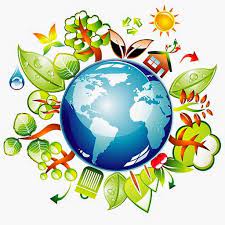